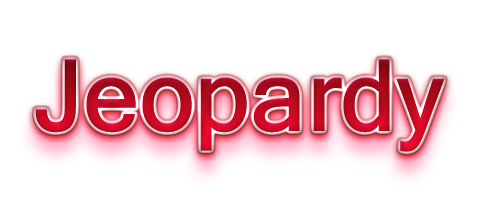 Unit 3 Review
[Speaker Notes: Created by Educational Technology Network. www.edtechnetwork.com 2009]
Question 1 - 10
What was the main goal of the Lewis and Clark Expedition? #6
Answer 1 – 10
To report back on the land, natives, animals, and plants in the new territory
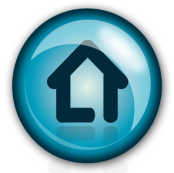 Question 1 - 20
What was the main significance of the Marbury vs. Madison Case? #2
Answer 1 – 20
It confirmed Judicial Review
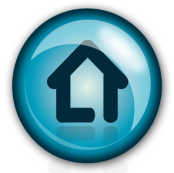 Question 1 - 30
What is one cause of the War of 1812? #7
Answer 1 – 30
British impressment of American Sailors
Britain supporting the Indians against the U.S.
The Non-Intercourse Act of 1809 and Macon’s Bill No. 2
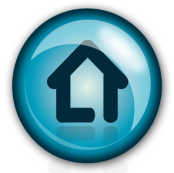 Question 1 - 40
What are two effects of the Monroe Doctrine? #11
Answer 1 – 40
It had no impact on European claims already made in North and South America
Europe thought the U.S. has overstepped and couldn’t enforce it
The U.S. was stating they were the main power in the Americas from this point on
No new European colonies in the western hemisphere
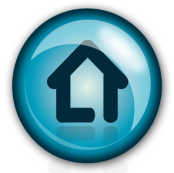 Question 1 - 50
What are two changes in tone of the Jefferson Presidency? #1
Answer 1 – 50
Uphold direct democracy
Uphold Democratic-Republican government
Break from the styles and beliefs of the Federalists
More equalizing of white American males
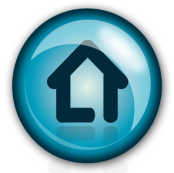 Question 2 - 10
Name one part of the Missouri Compromise. #16
Answer 2 – 10
Missouri enters as a slave state
Maine enters as a free state
The North mainly opposed it and the South was mainly for it
Made all states and territories South of Missouri slave states and all north as free states
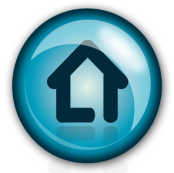 Question 2 - 20
What was the purpose of the American System? #17
Answer 2 – 20
To promote internal improvements like roads and canals to help with economic growth

Also promoted higher tariffs to help American manufacturing
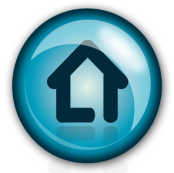 Question 2 - 30
What did banks do to make the Panic of 1819 worse? #13
Answer 2 – 30
Limited credit and called in loans to protect themselves at the expense of the state and national economies
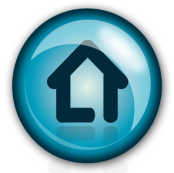 Question 2 - 40
Name 2 causes of the Cotton Boom. #12
Answer 2 – 40
Europeans wanted more cotton clothing
New technologies making it easier to process cotton
The stealing of factory plans from England to mass produce cotton
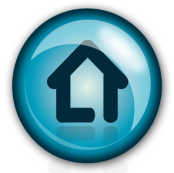 Question 2 - 50
What were the 2 main effects of McCullough v. Maryland and Dartmouth v. Woodward? #15
Answer 2 – 50
Expanded judicial review to include state laws
States could not interfere with the workings of the Federal Government
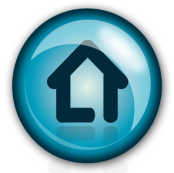 Question 3 - 10
What was the spoils system? #18
Answer 3 – 10
The rewarding of government jobs to supporters of a political party
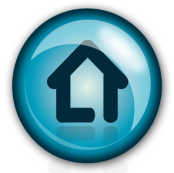 Question 3 - 20
Name one purpose of the McGuffey Readers. # 23
Answer 3 – 20
High standards of reading using a step by step process
Reflected the morality and ethics of Mann and Beecher
Create a unified, literate, and patriotic society
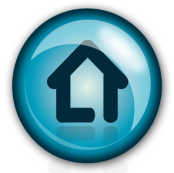 Question 3 - 30
Name one of the reform movements of the Second Great Awakening. #21
Answer 3 – 30
Women's’ rights
Abolitionism
Humane treatment of mentally ill
Religious tolerance
Education
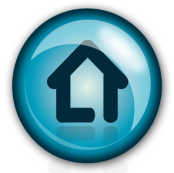 Question 3 - 40
Name 2 of Horace Mann’s goals for education. #22
Answer 3 – 40
More money for schools and teachers through taxes
Tighter standards for public education
State systems of education with better educated teachers
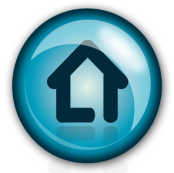 Question 3 - 50
Name 2 reasons South Carolina was in favor of nullification. # 20
Answer 3 – 50
They were afraid the federal government was working towards abolishing slavery
The State democrats supported nullification and even secession to get what they wanted
The Planter Elite felt they were facing harder economic times with the higher tariffs that helped northern businesses
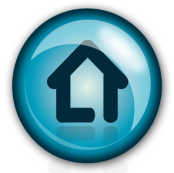 Question 4 - 10
What is one effect of the Kanagawa Treaty? #33
Answer 4 – 10
U.S. became a bigger global economic and military force
Japan opened up 2 ports to the U.S.
Japan would open additional ports with other countries
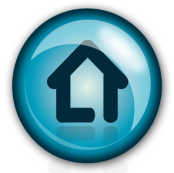 Question 4 - 20
What was one goal of the democratic platform under Andrew  Jackson? #26
Answer 4 – 20
Support Manifest Destiny
Small Government
Sustained effort to build a strong party through national conventions
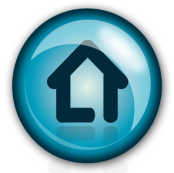 Question 4 - 30
Explain 2 arguments against the Mexican War. #28
Answer 4 – 30
It was a provoked war by President Polk
It was just a land grab
It was going to expand slavery
Morally against war
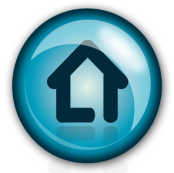 Question 4 - 40
Name 2 effects of the whaling industry. #31
Answer 4 – 40
Provided oil for the Industrial Revolution
Employed a large diversity of people
Whale oil was critical for lamps around the world
Whale bones were used in new women’s fashion
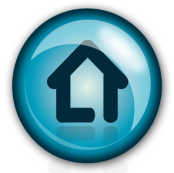 Question 4 - 50
Name 2 causes of the 49th parallel compromise. #27
Answer 4 – 50
Southern planters did not want to upset cotton trade with Britain by going to war 
Britain did not want to interrupt the flow of cotton from the southern states by going to war
Polk did not want to jeopardize the anticipated war with Mexico by also going to war with Britain
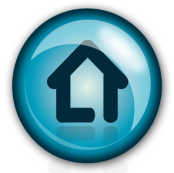 Question 5 - 10
What was the main hope of Catholics and Jews in Jefferson’s America? #33
Answer 5 – 10
The government granting broad religious freedoms so they could form their own organizations
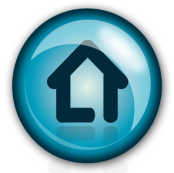 Question 5 - 20
What was the main outcome of the Treaty of Ghent? #16
Answer 5 – 20
Everything pretty much went back to the way things were before the war
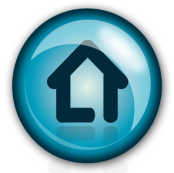 Question 5 - 30
Explain 2 reasons the U.S. did not annex Texas directly after the Texas Revolution. #25
Answer 5 – 30
Did not want to jeopardize the relationship with Mexico
Did not want to upset the balance between slave and free states
Presidents did not want to push on such a controversial issue
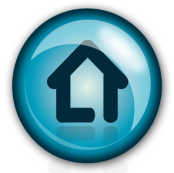 Question 5 - 40
What are 2 effects of the Treaty of Guadalupe Hidalgo? #29
Answer 5 – 40
Mexico was paid $15 million dollars
90,000 new citizens to the United States
The U.S. obtained all of Texas, New Mexico, and California, as well as parts of Arizona, Colorado, Nevada, and Utah
Established U.S./Mexico Border at the Rio Grande
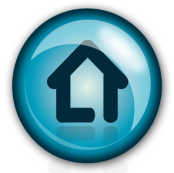 Question 5 - 50
Name 2 ways Hawaii was an important territory for the U.S. #32
Answer 5 – 50
It was a great stopping point for ships heading to Asia
It pushed American influence into the Pacific to stop British and French expansion
It allowed missionaries and merchants to set up for new markets
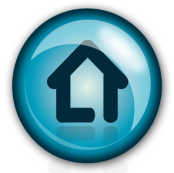